Муниципальное имущество для предоставления  в аренду   - имущество казны (без льгот)
Нежилое помещение № 1003пр. Вахитова, д. 13 S=94,4 кв.м.
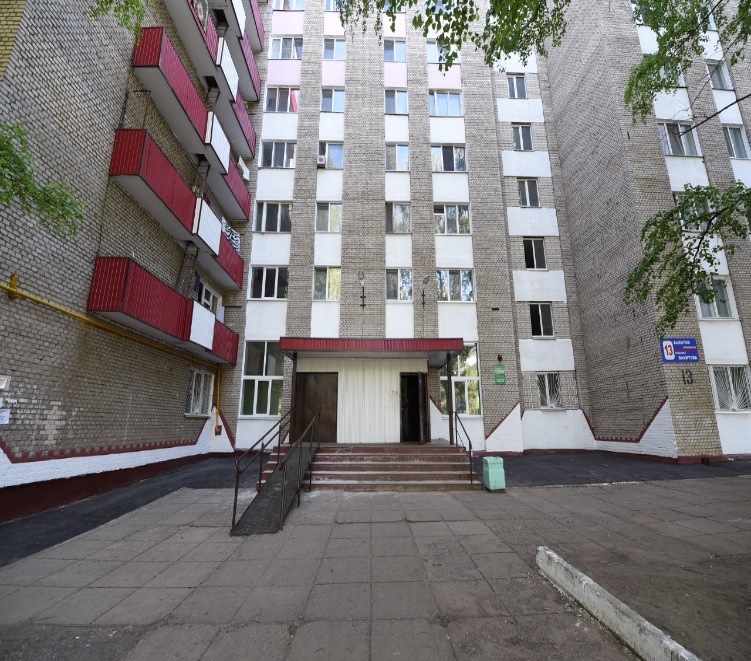 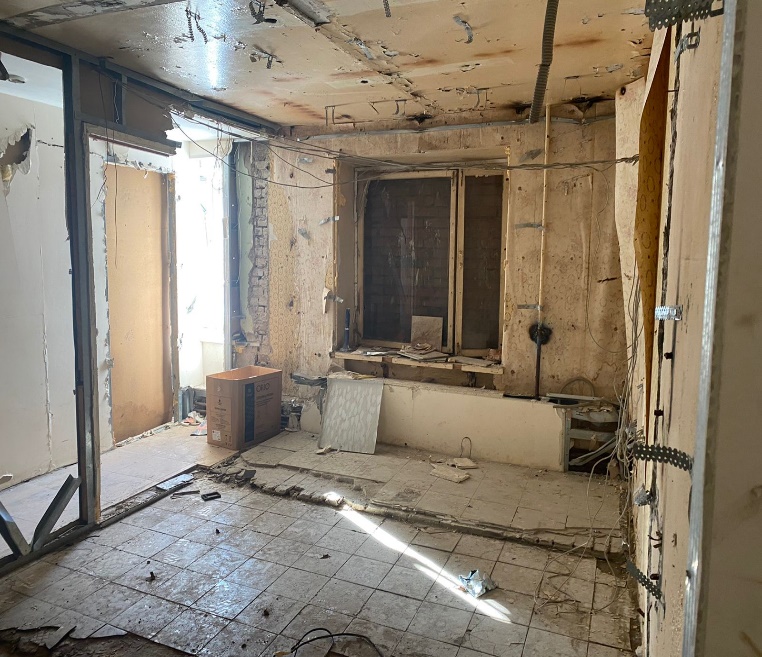 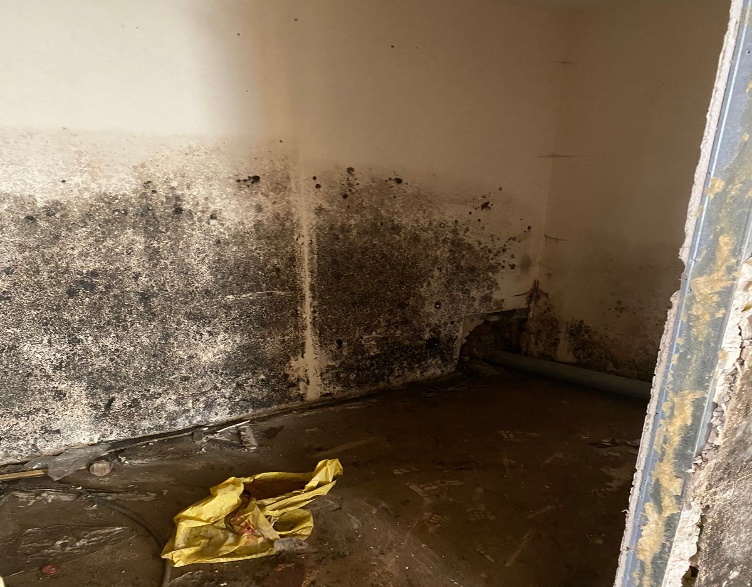 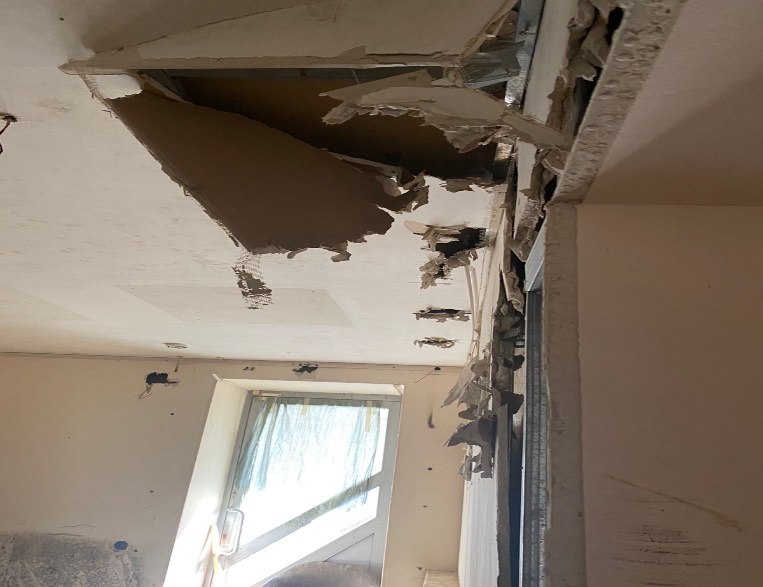 Нежилое помещение № 1002пр. Вахитова, д. 13 S=82,3 кв.м.
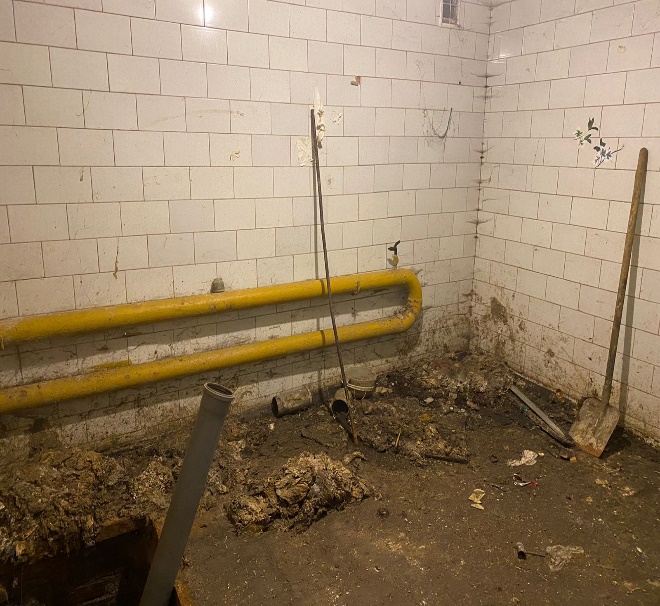 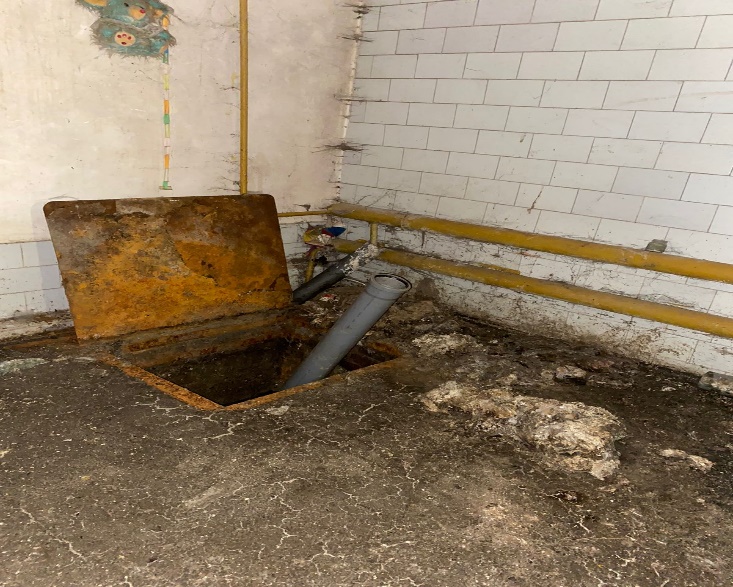 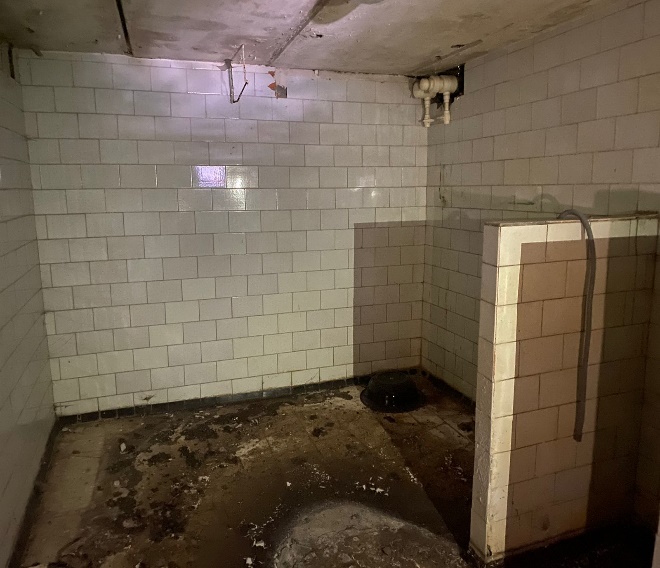 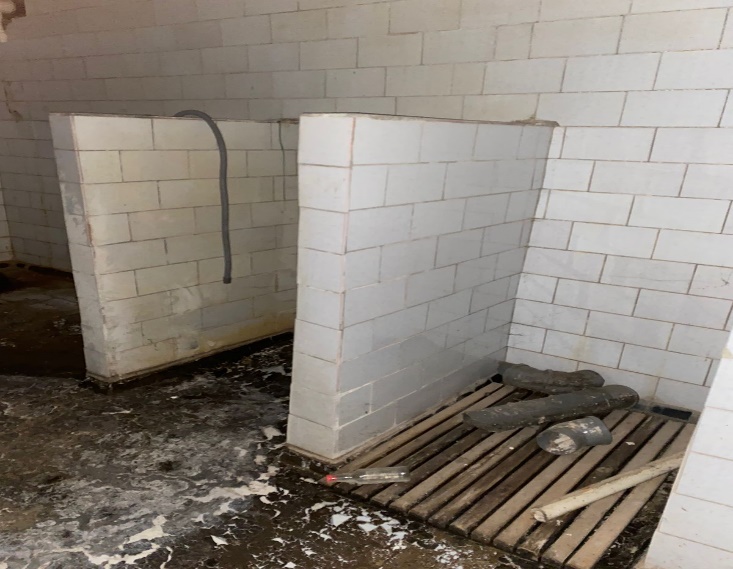 Нежилые помещения ул. Студенческая, д. 7, этажи 2-5S=2453,1 кв.м ( в т.ч подвал S=852,4).    Передано в аренду ООО «Жилэнергосервис-НК» 98,2 кв.м (часть 4 этажа). Срок окончания договора 07.09.2024Передано  в безвозмездное пользование НКТИ 182,5 кв.м . Срок окончания договора -31.12.2024
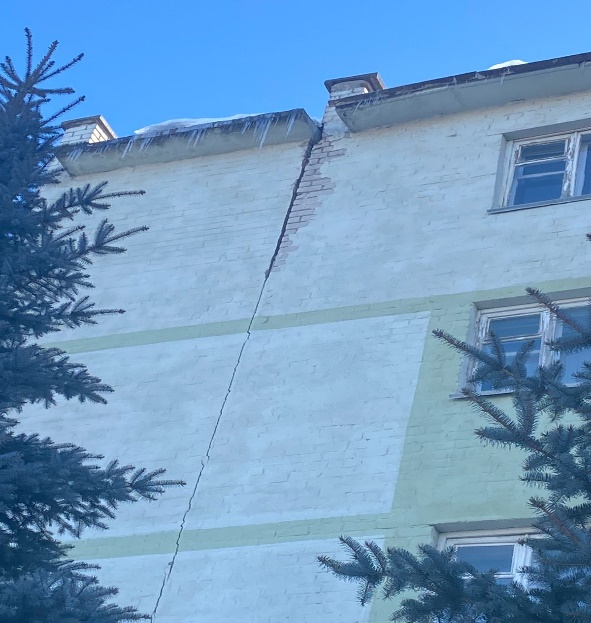 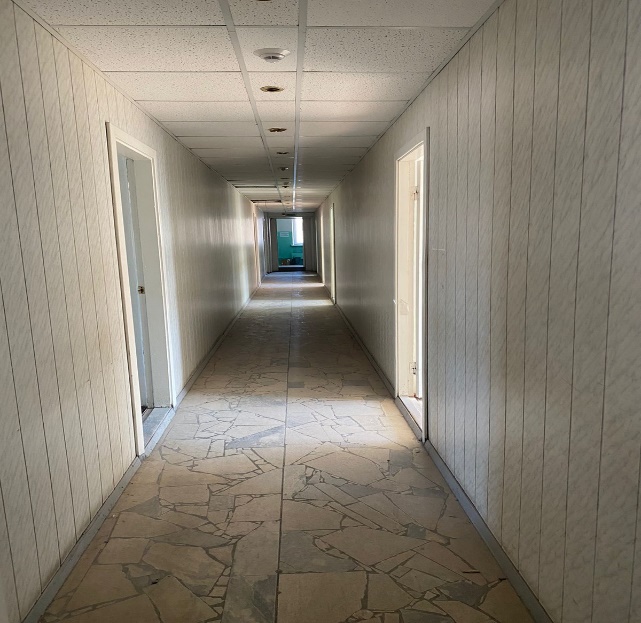 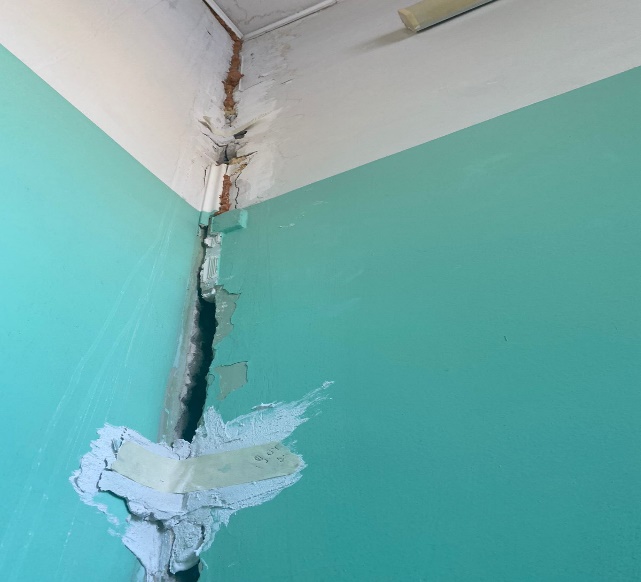 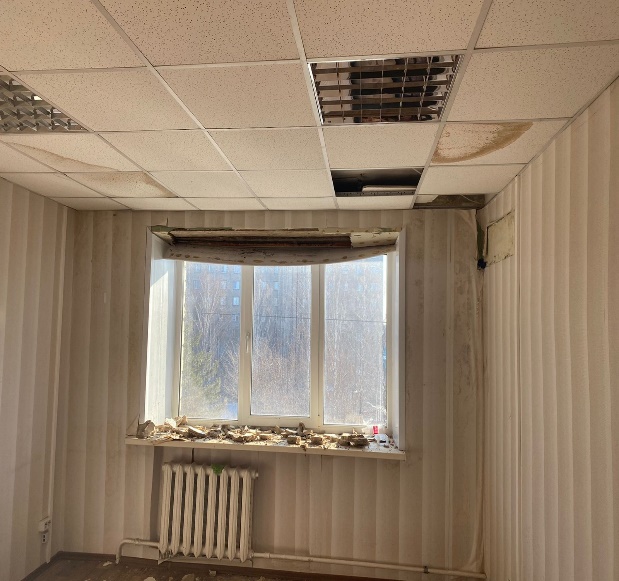 Здание школыНижнекамский район, н.п.Кулмакса, ул.Школьная, д.68 S= 1958,1 кв.м.
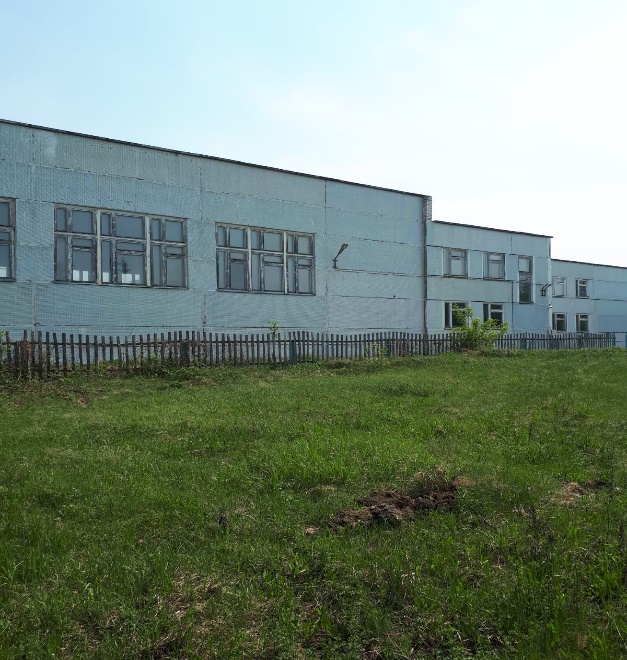 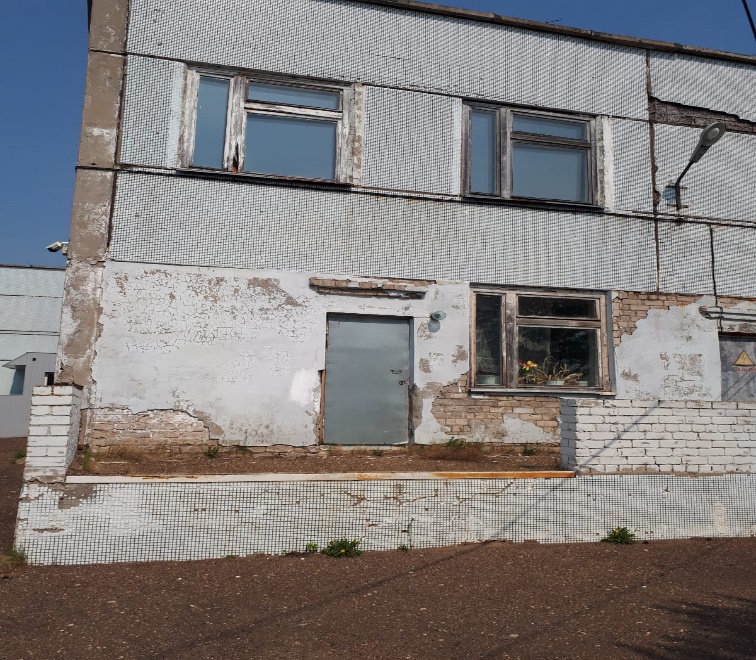 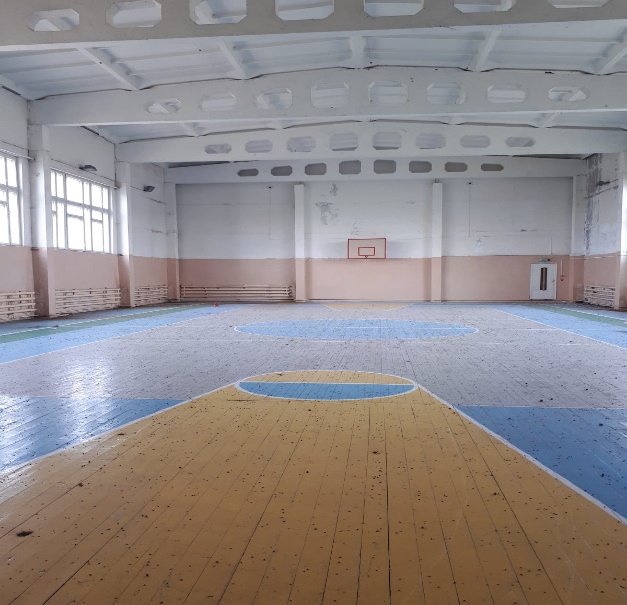 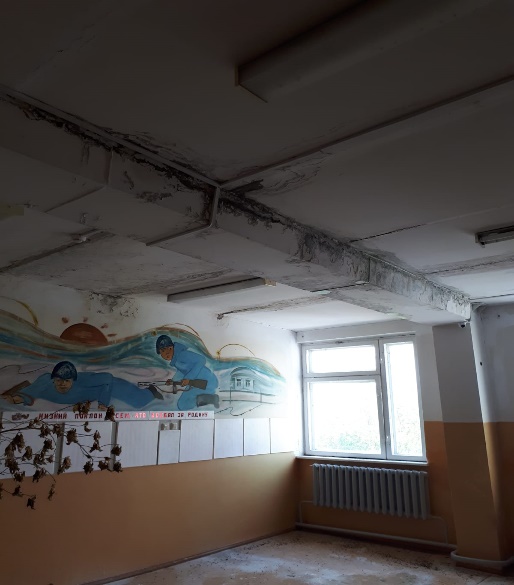 Школа, гараж, котельнаяНижнекамский район, н.п.Кулмакса, ул.Школьная,д.68S= 1958,1 кв.м.
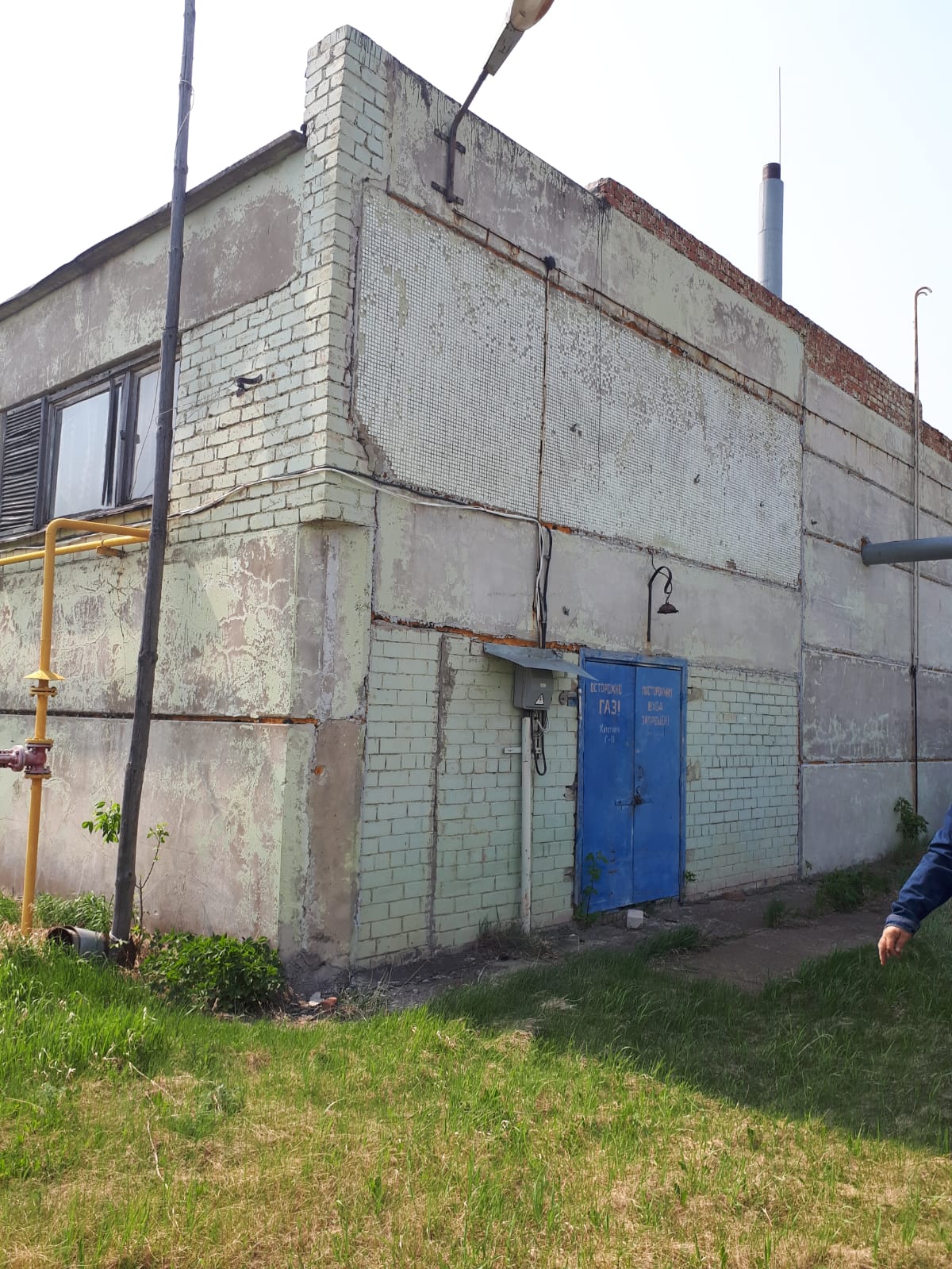 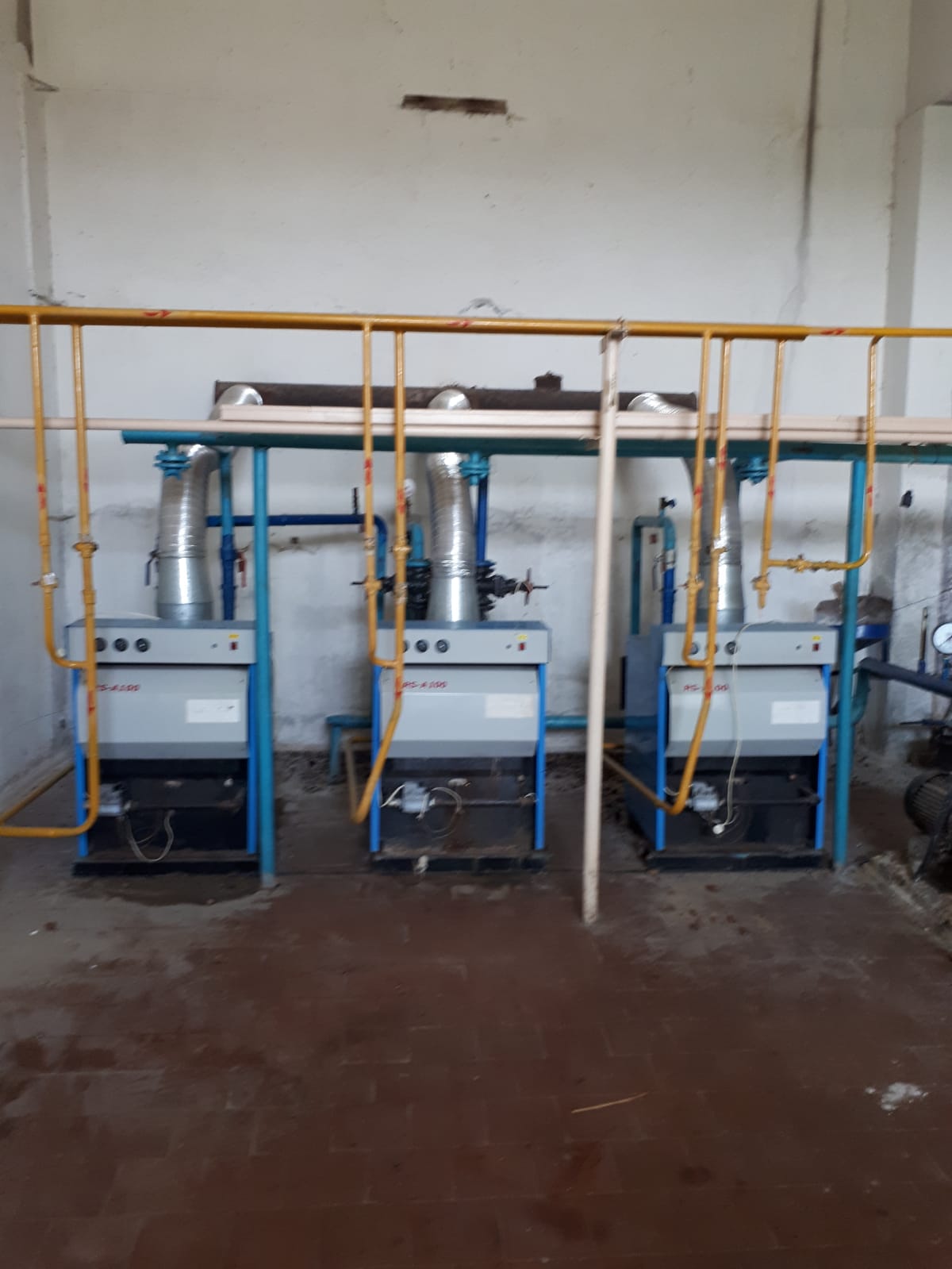 Здание школыНижнекамский район, п..Камский, ул.Ленинградская, д.1S= 2313,5кв.м.
Нежилое помещение №1002, ул. Студенческая, д.9   S=68,8 кв.м.
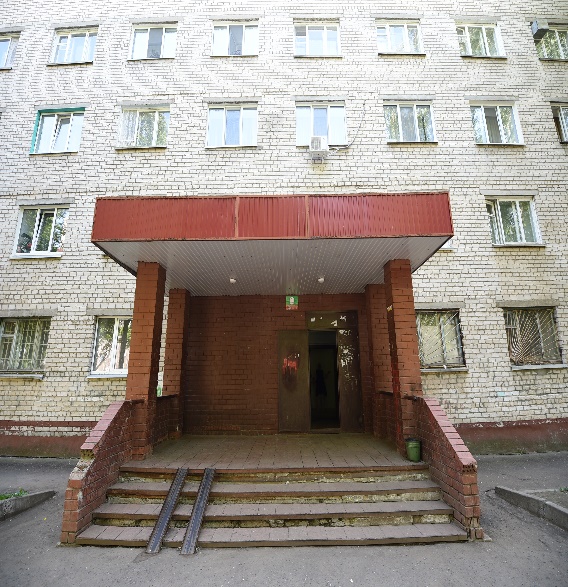 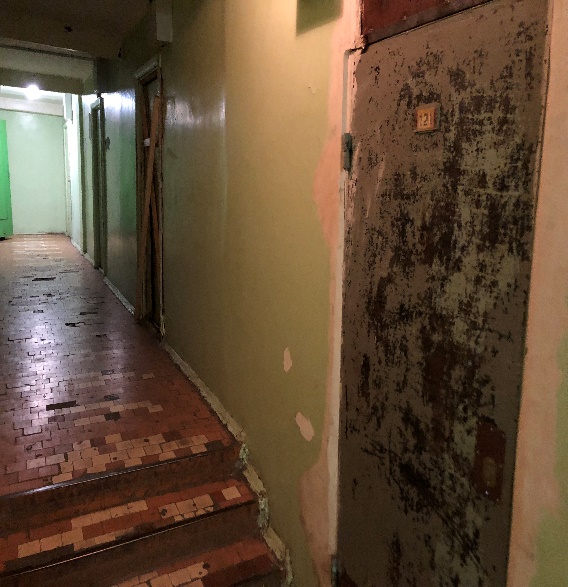 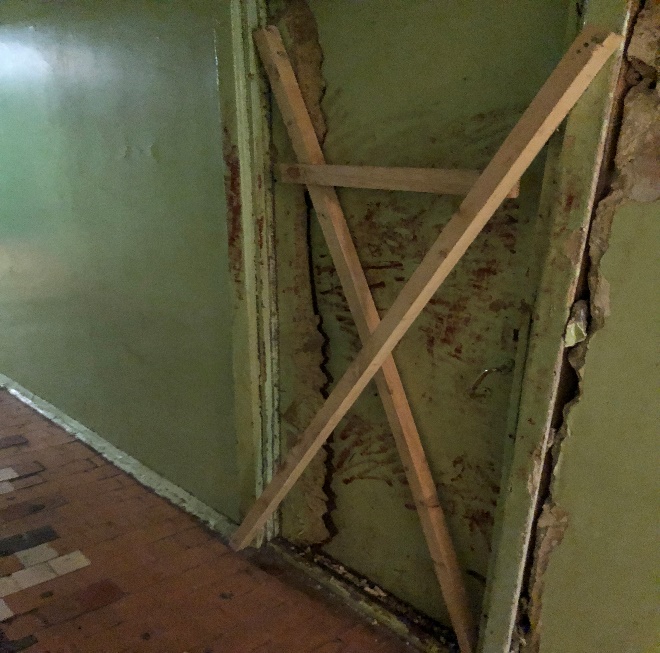 Нежилое помещение №1000, ул. Корабельная, д.40   S=73,5 кв.м.
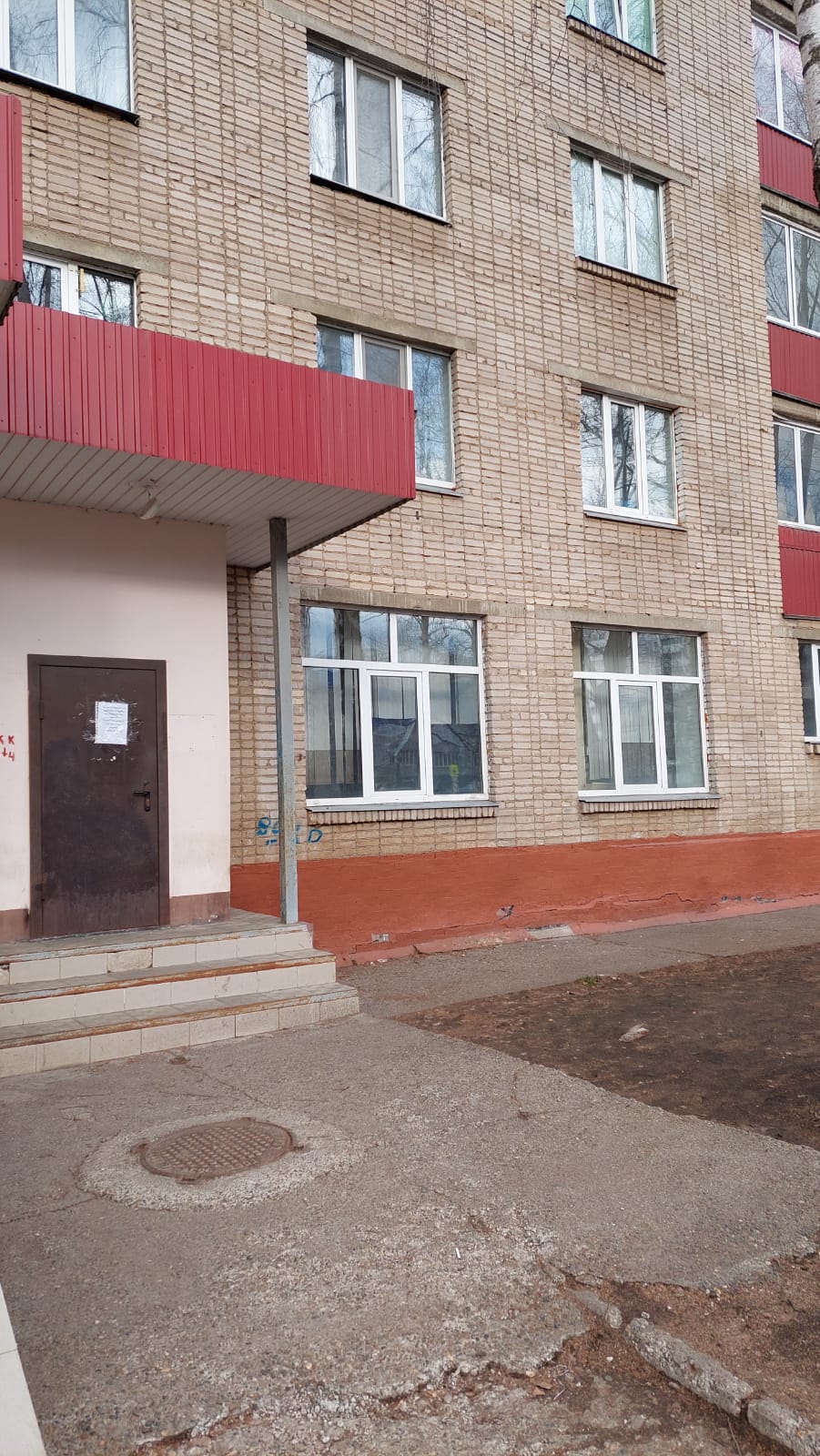 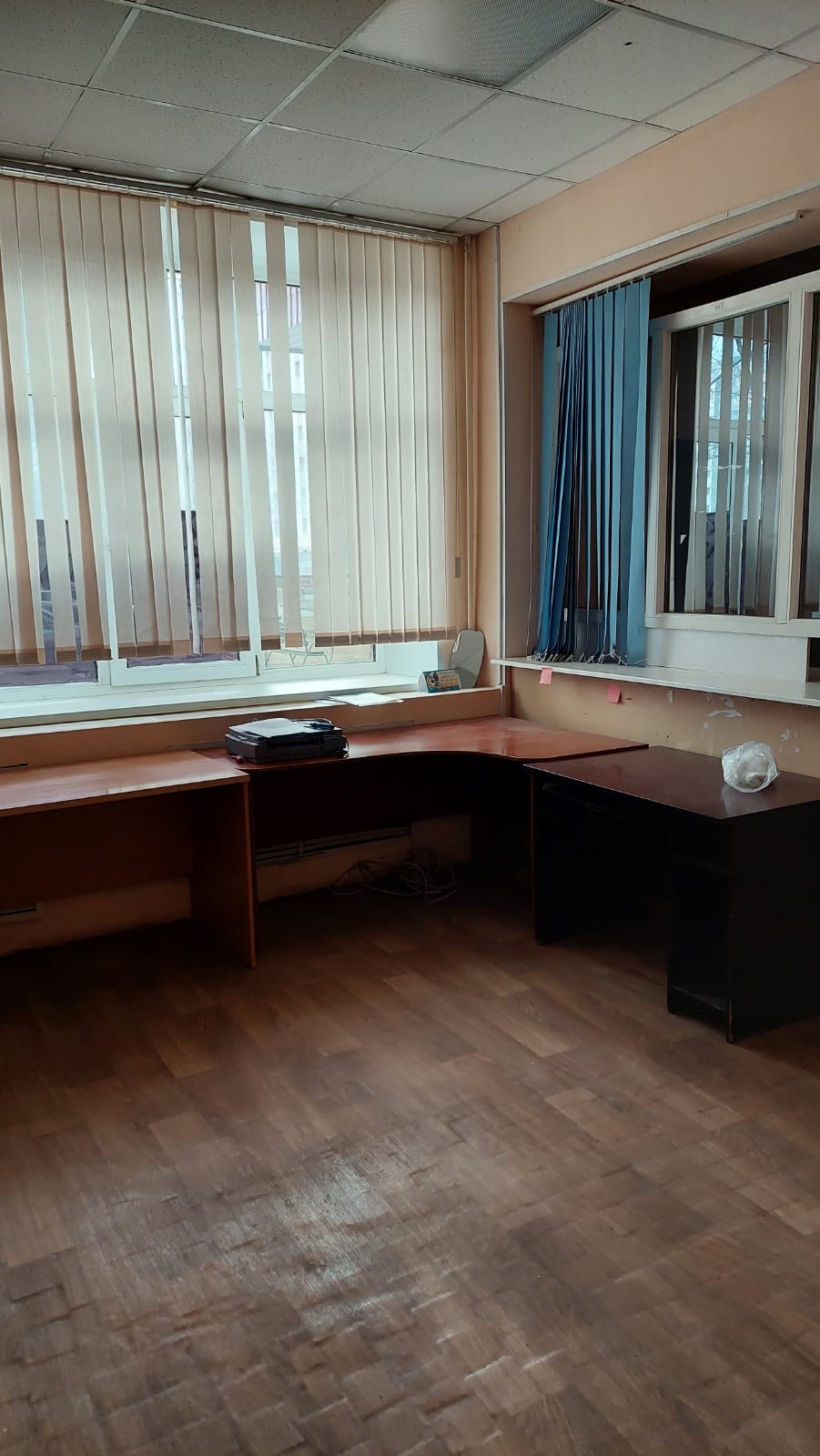 Нежилое помещение №1002-1004, ул. Корабельная, д.8  S=49,9 кв.м.
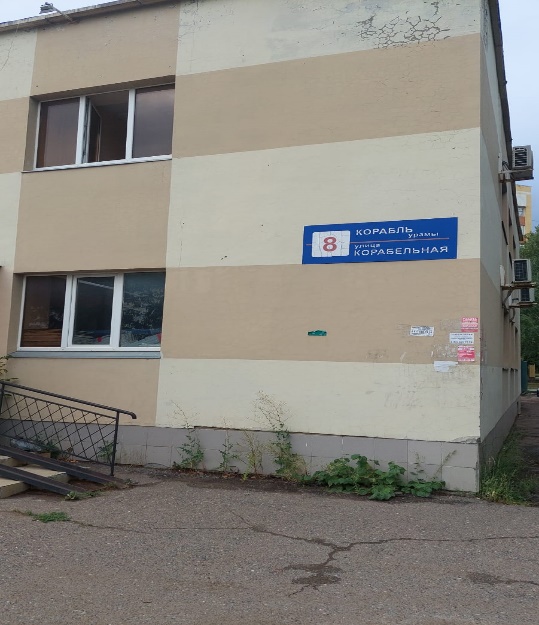 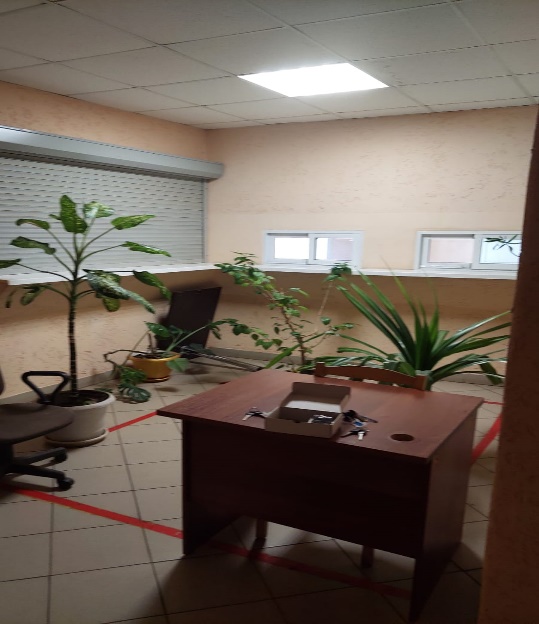 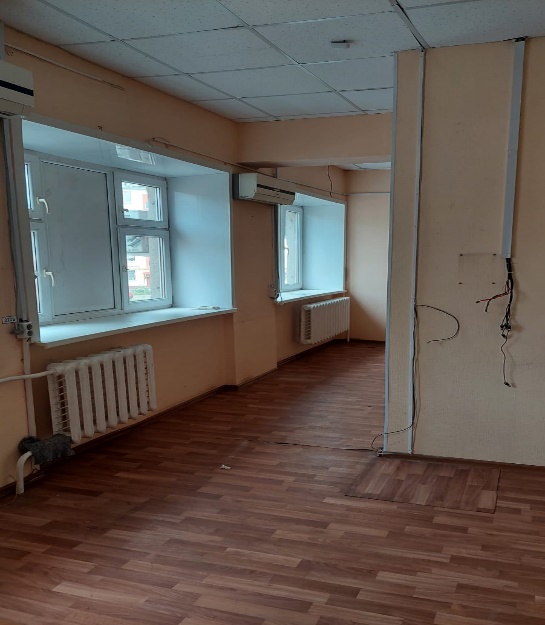 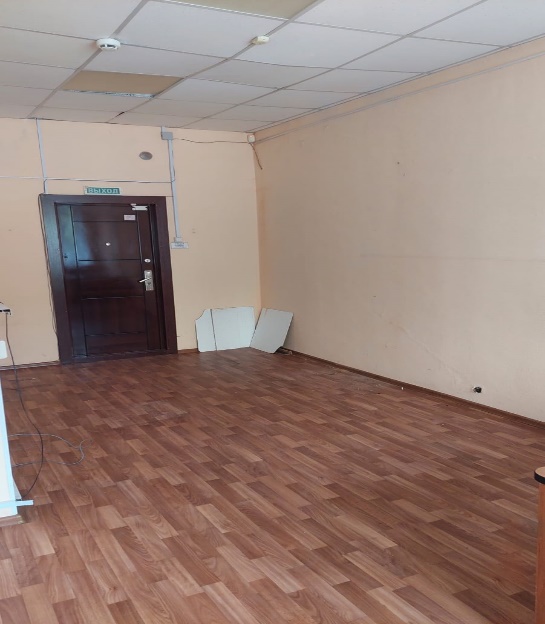 Нежилые помещения №1001,1004, ул. Студенческая, д.35  S=49,4 кв.м.
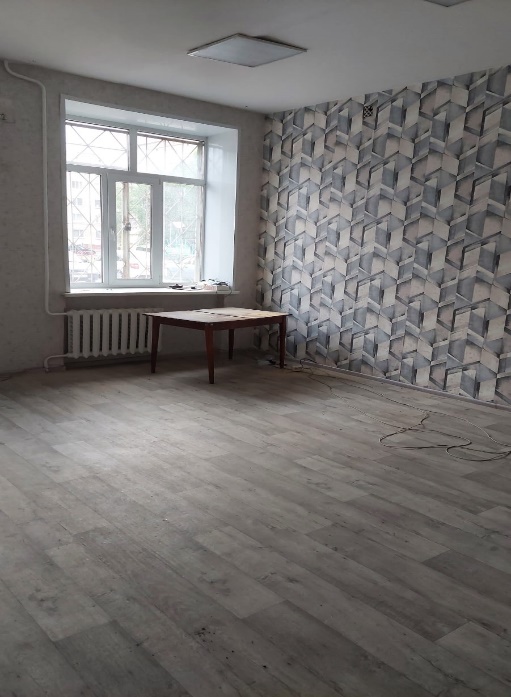 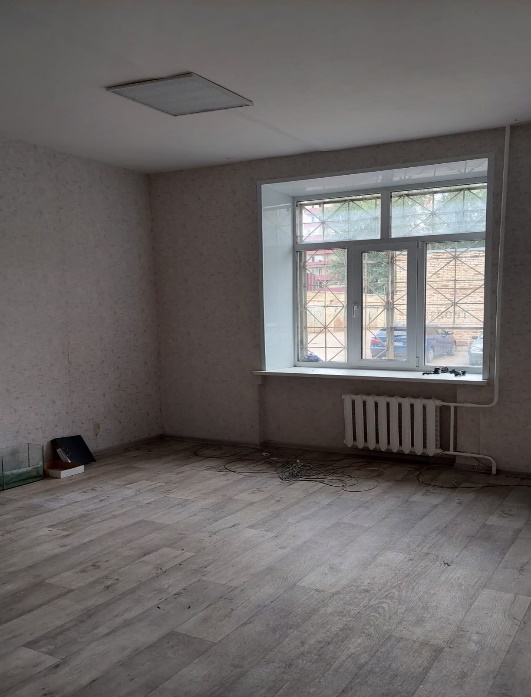 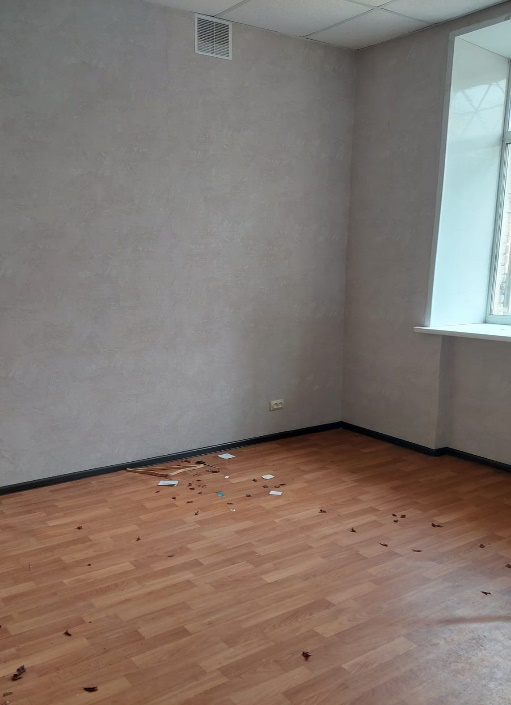 Часть нежилого помещения № 1001 площадью 353,0 кв.м, пос. Красный Ключ, ул. Садовая, д. 2а
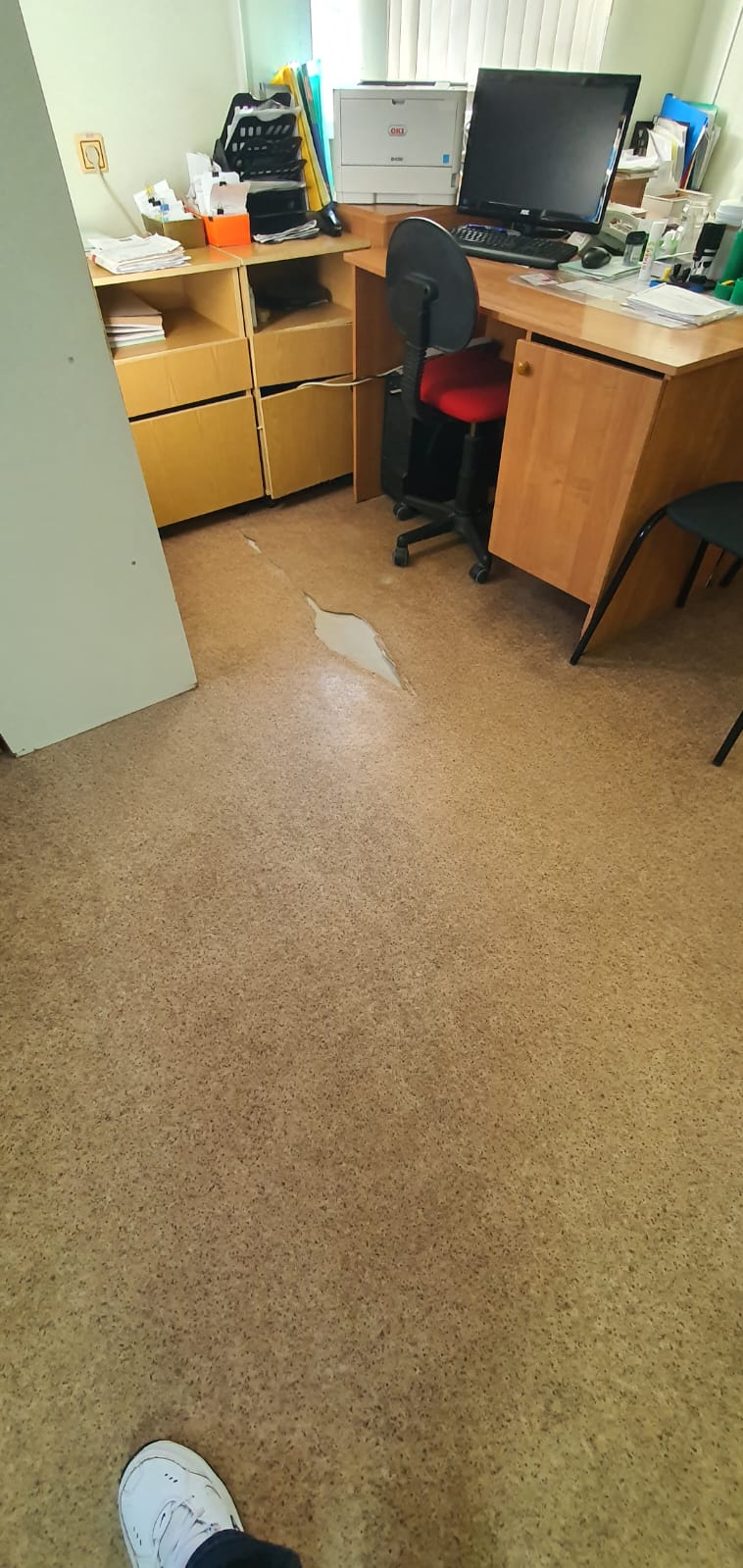 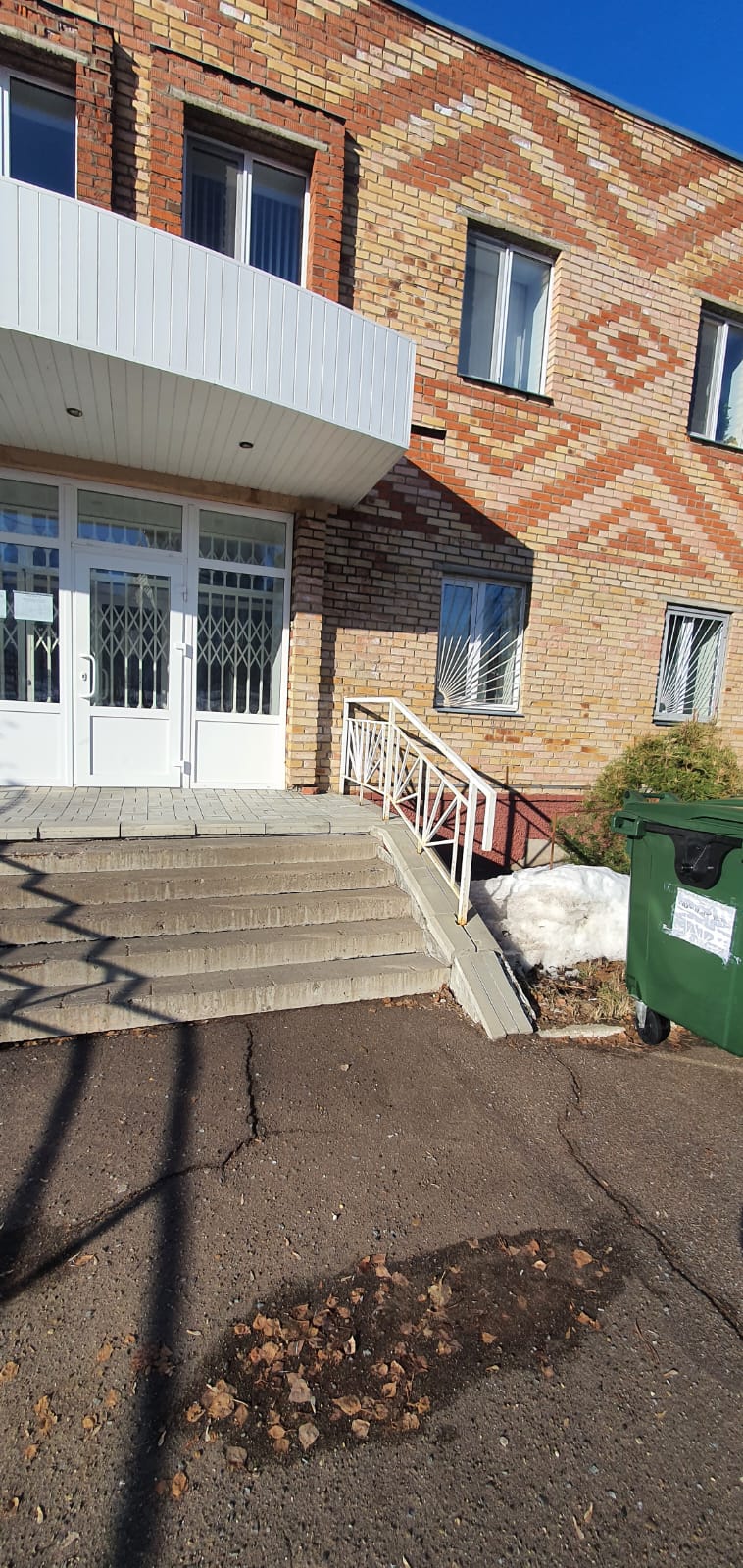 Здание детского сада № 41, площадь 3388,40 кв.м, ул. Гагарина, д.50Б
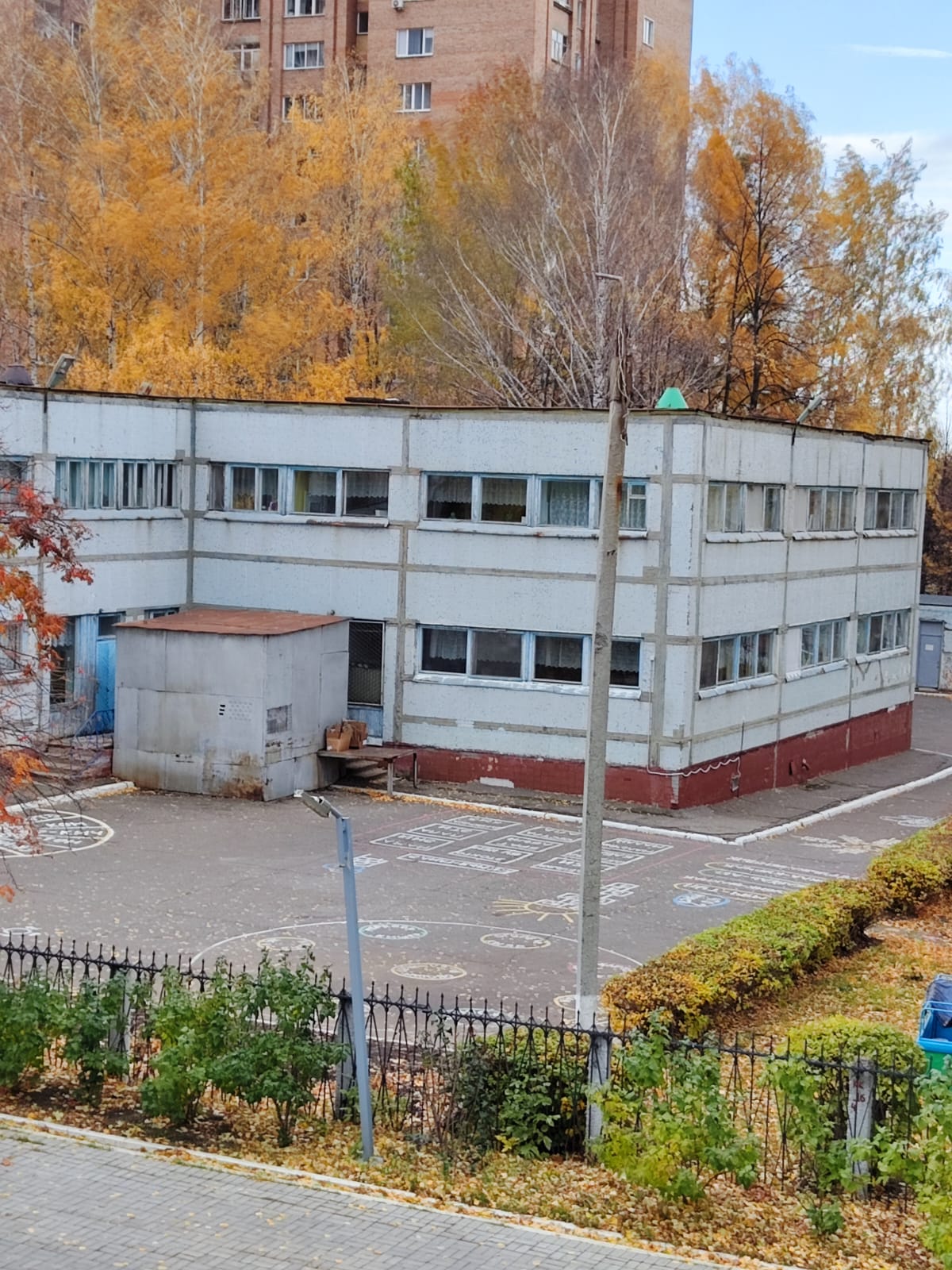 Здание детского сада № 34, площадь 3376,70 кв.м, ул. Кайманова, д.10
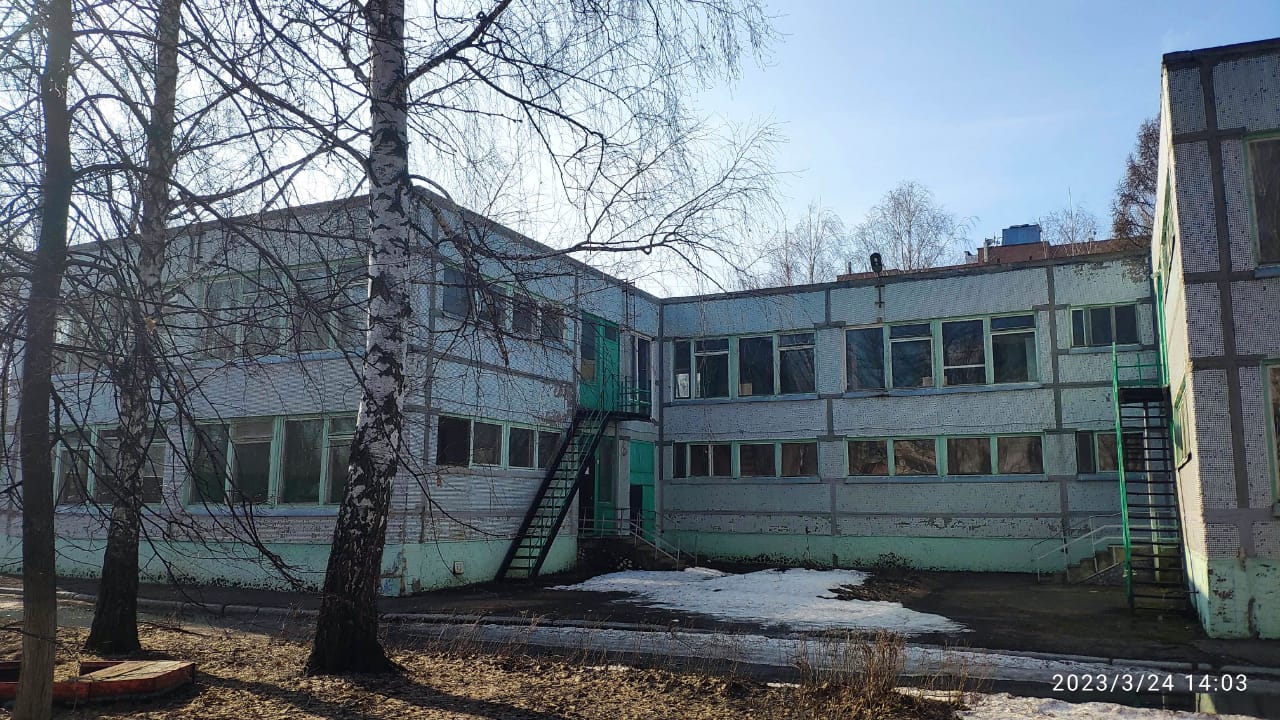 Здание автовокзала, площадь 3069,7 кв.м, ул. Вокзальная, д.7
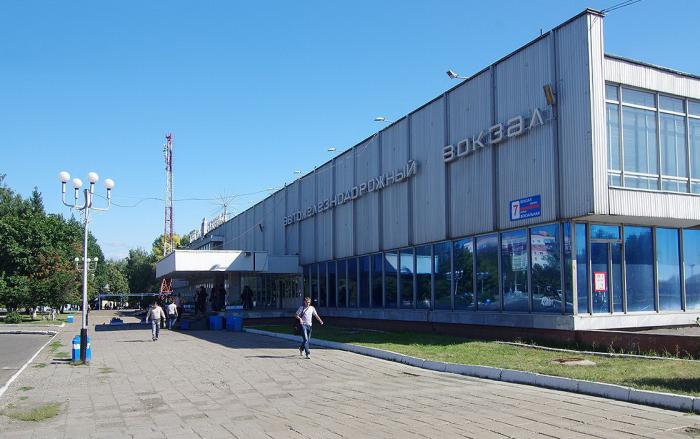 Здание Дома быта, площадь  4305,1кв.м, пр. Шинников, д.39
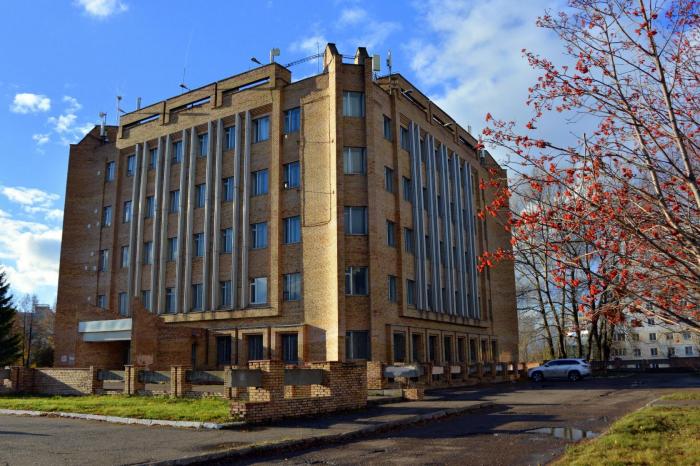